সুস্বাগতম
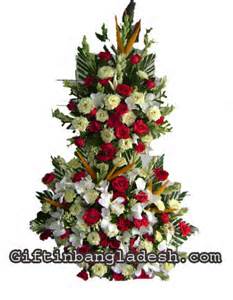 পরিচিতি
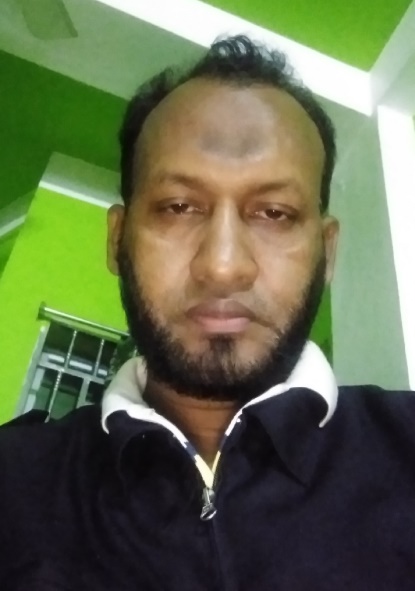 মোহাম্মদ এখলাছ উদ্দীন
সিনিয়র শিক্ষক
পন্থিছিলা ইসলামিয়া দাখিল বিজ্ঞান মাদ্রাসা
সীতাকুন্ড,চট্টগ্রাম।
বিজ্ঞান
৮ম শ্রেণি
পরিবেশ এবং বাস্তুতন্ত্র
অধ্যায়ঃচর্তুদশ
ছবি গুলো দেখতো
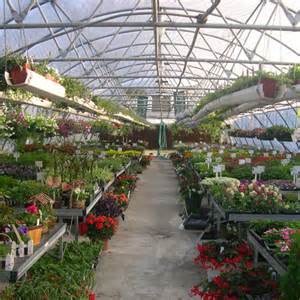 সবুজ কাঁচের ঘর
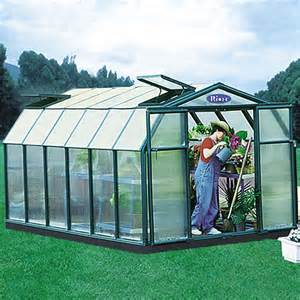 গ্রীণ হাউজ
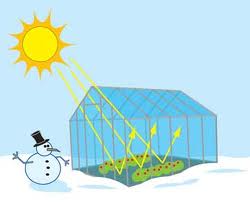 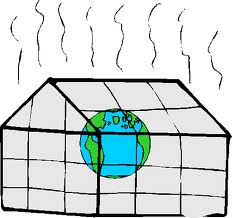 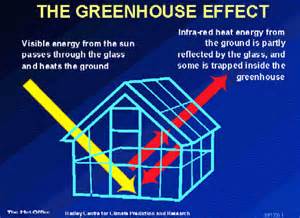 গ্রীণ হাউজ এফেক্ট
পরিবেশ দূষণ 
গ্রীণ হাউজ এফেক্ট
১৪ তম অধ্যায়
পৃষ্ঠা-১১০-১১২
শিখনফল
হাঊজ কি বলতে পারবে।
গ্রীণ হাঊজ কি বলতে পারবে।
গ্রীণ হাঊজ এফেক্ট কি বলতে পারবে।
গ্রীণ হাঊজ এফেক্ট এর কারণ বলতে পারবে।
গ্রীণ হাঊজ এফেক্ট এর ক্ষতিকর প্রভাব গুলো বলতে পারবে।
গ্রীণ হাঊজ এফেক্ট প্রতিরোধে কি করণীয় তা বলতে পারবে।
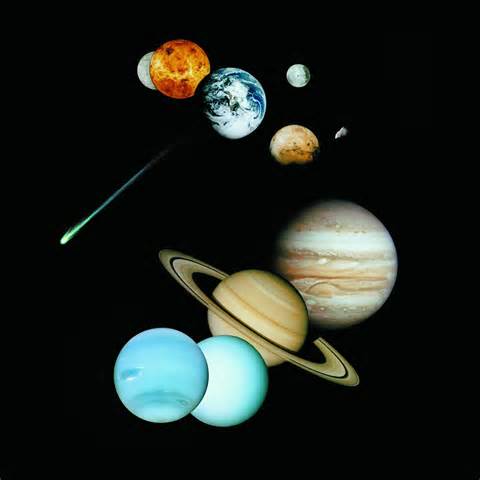 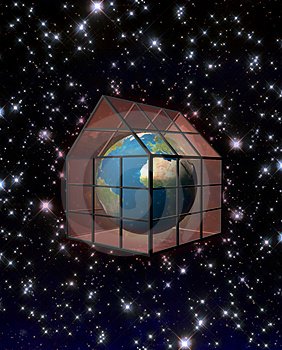 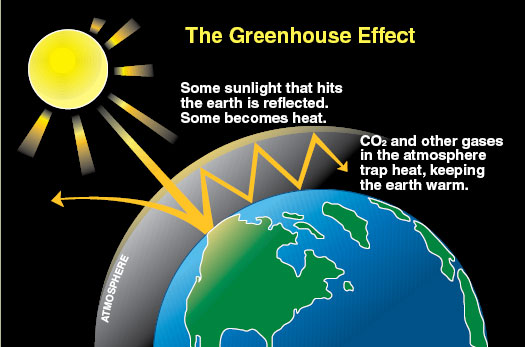 ওজোন স্তর বেষ্টিত পৃথিবী
গ্রীণ হাঊজ এফেক্ট এর কারণঃ
গাছ কেটে বন উজাড়
কল কারখানার কালো ধোঁয়া 
এসি, ফ্রীজ এর নির্গত ক্লোরো- ফ্লোরো কার্বন (CFC)
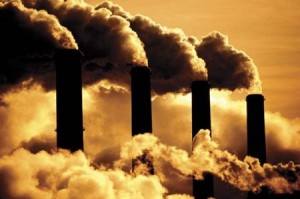 কল কারখানার নির্গত কালো ধোঁয়া
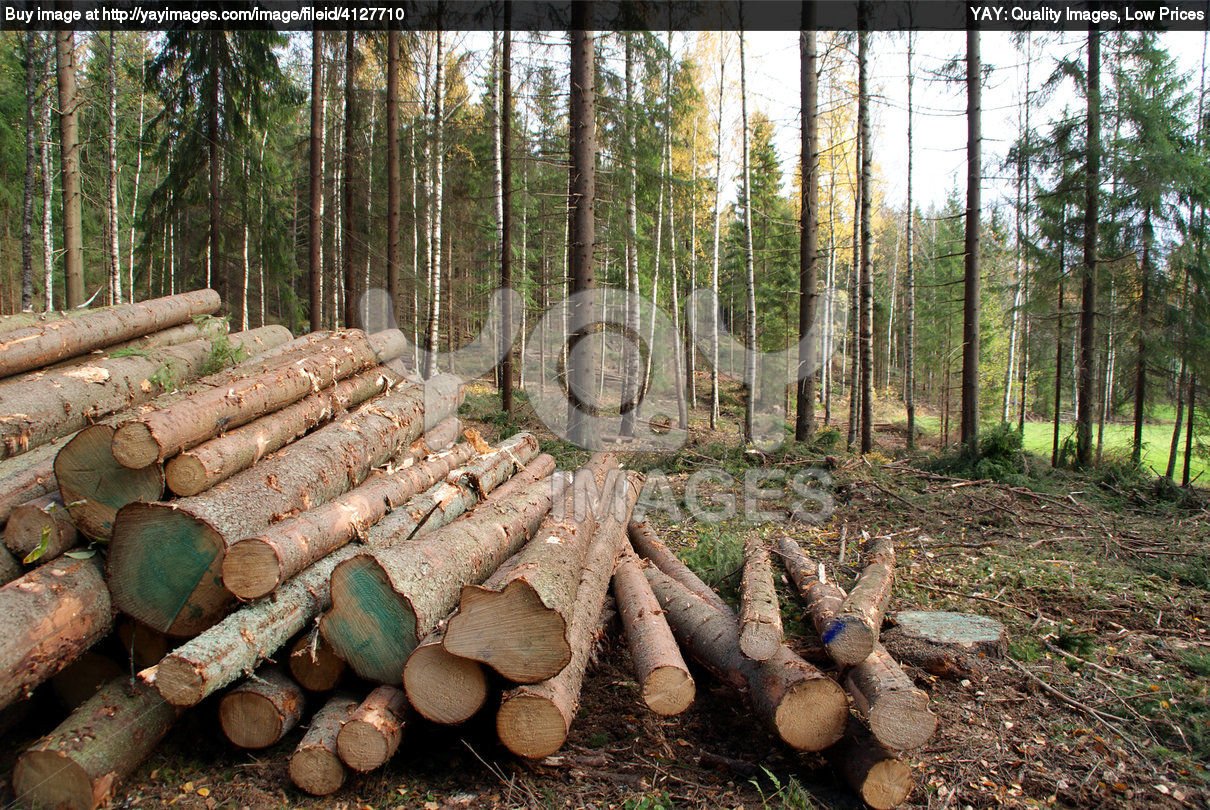 গাছ কেটে বন উজাড়
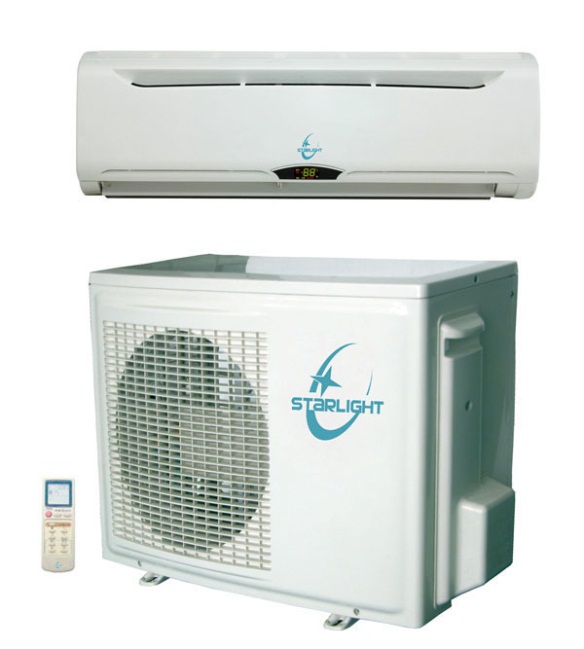 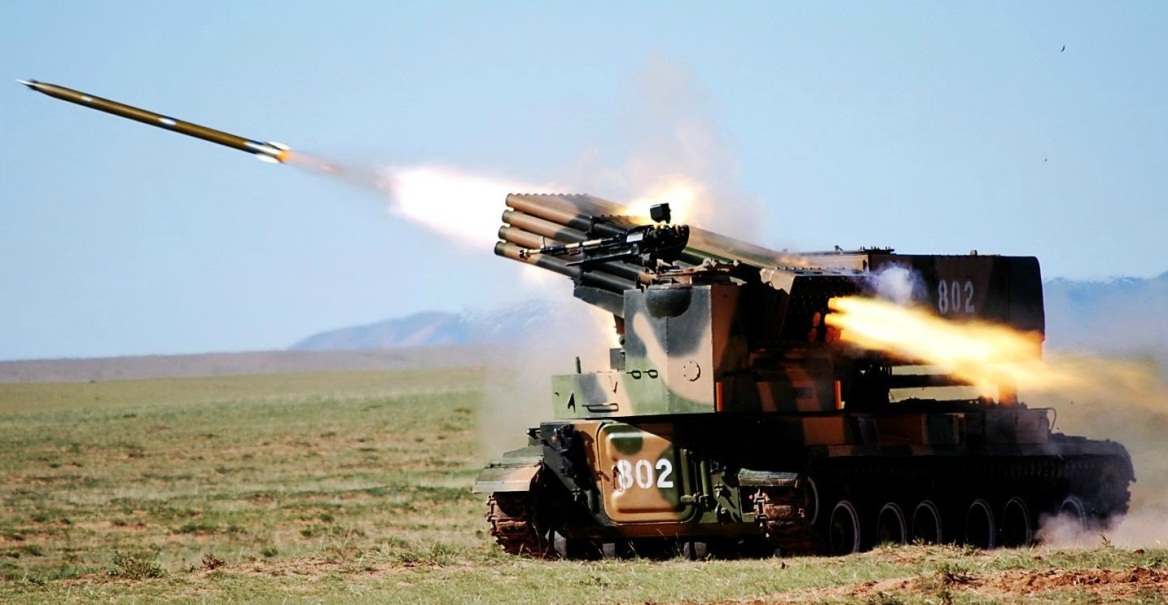 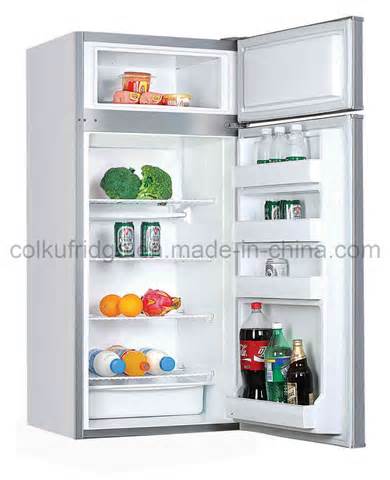 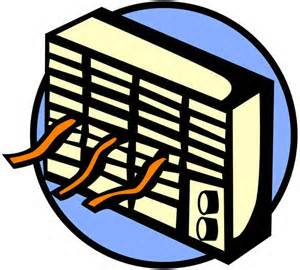 নির্গত ক্লোরো-ফ্লোরো কার্বন (CFC)
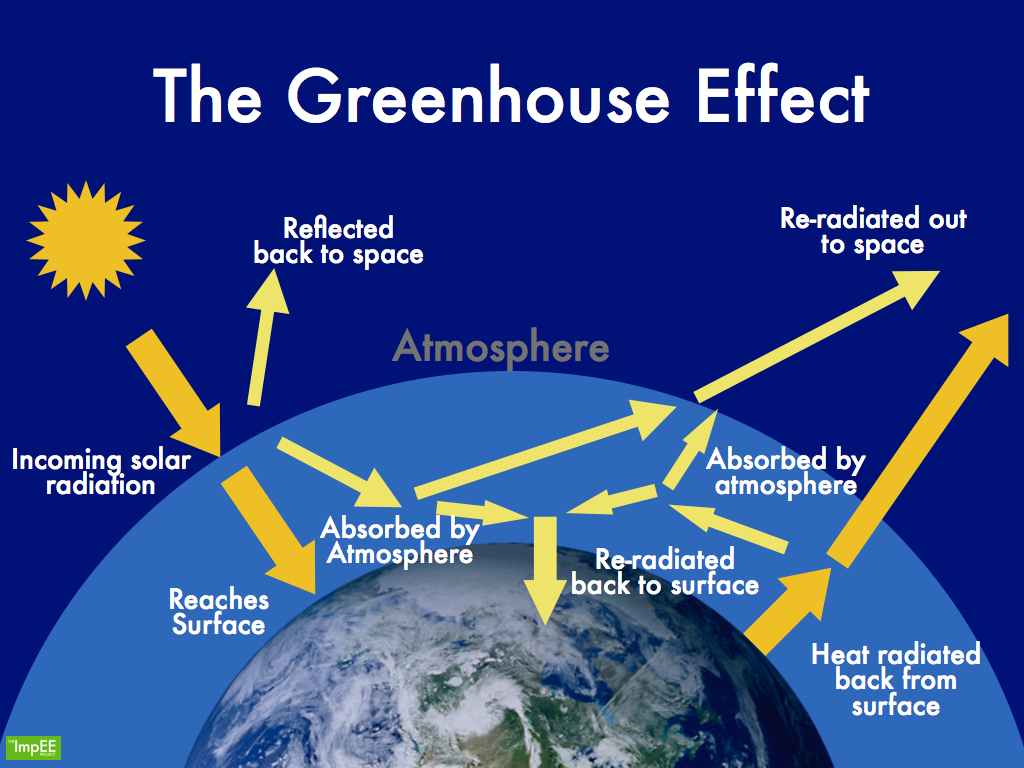 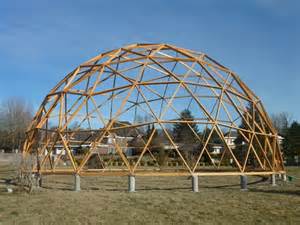 ওজোন স্তর
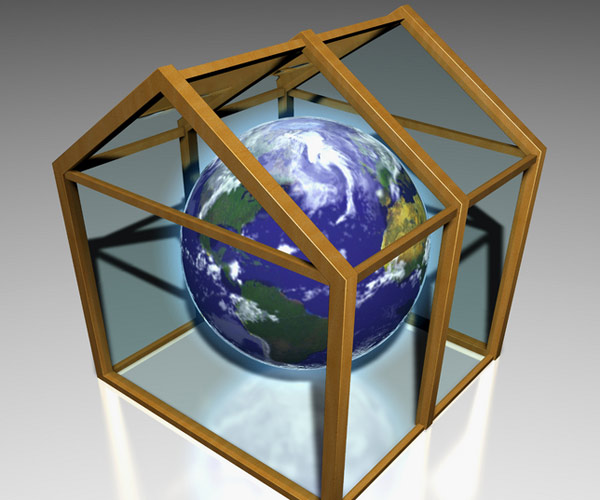 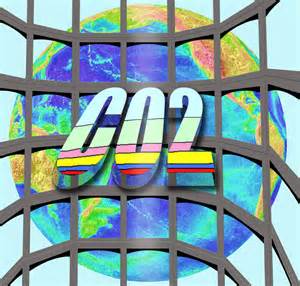 কার্বন ডাই অক্সাইড
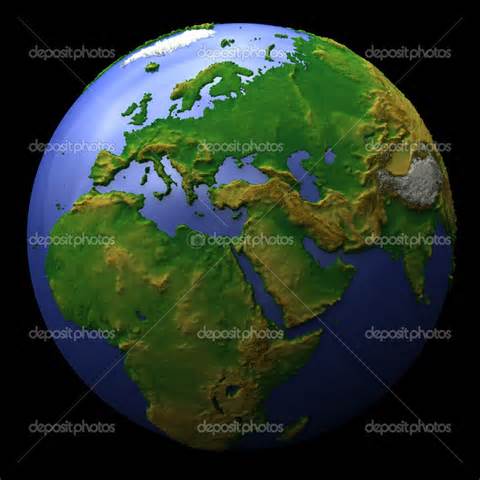 ওজোন স্তর ছাড়া পৃথিবী
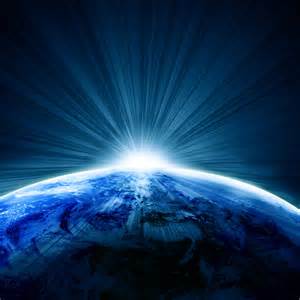 সরাসরি আগত সূর্যের রশ্মি দ্ধারা আক্রান্ত পৃথিবী
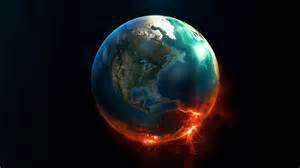 সরাসরি সূর্য্য দ্বারা আক্রান্ত পৃথিবী
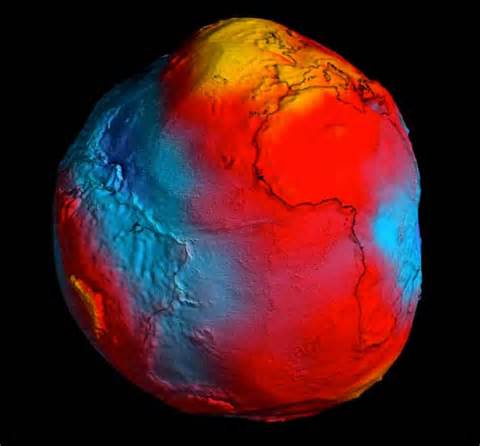 বিপর্যস্ত পৃথিবী
গ্রীন হাউজ এফেক্টে  এর ক্ষতিকর প্রভাব সমুহঃ

প্রাকৃতিক দূর্যোগ সৃষ্টি –সাইক্লোন,বন্যা, খরা, সুনামি, ভুমিকম্প ইত্যাদি।
দেশ বিদেশের সমূদ্র উপকুলীয় অঞ্চল পানির নীচে তলিয়ে যাওয়া।
বিভিন্ন দূরারোগ্য রোগ- ক্যান্সার, চর্মরোগ ইত্যাদি।
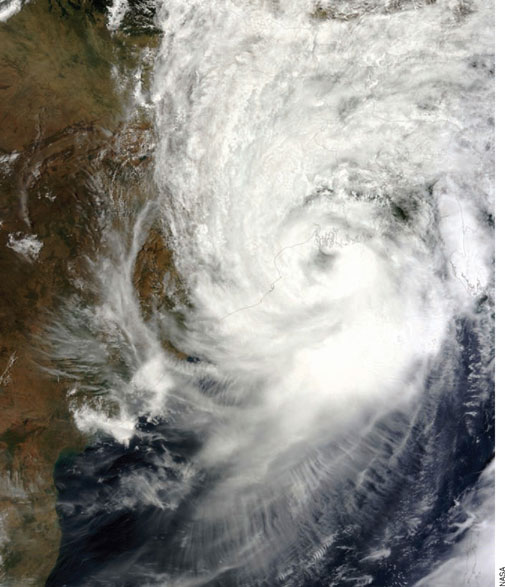 সাইক্লোন
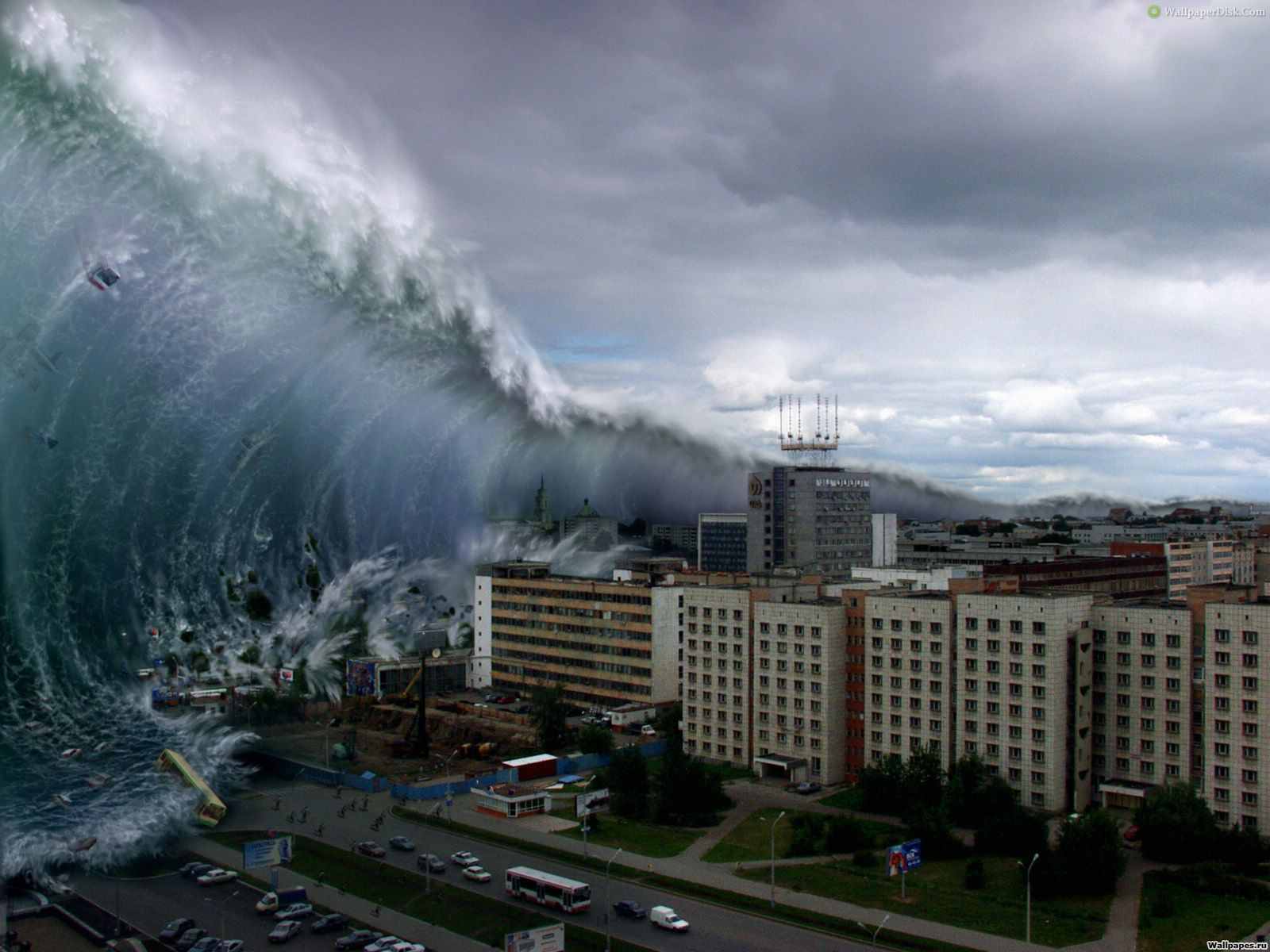 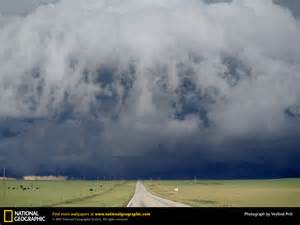 সুনামি
সুনামি
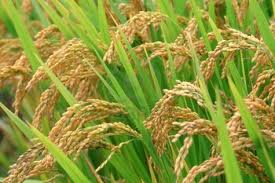 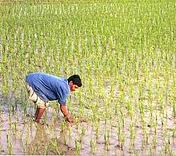 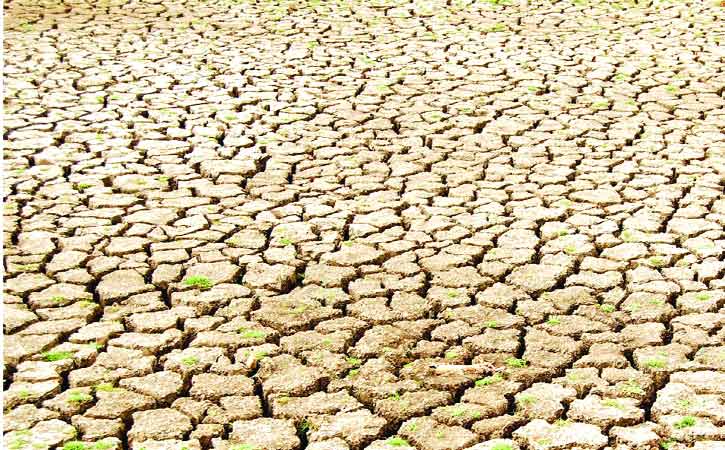 খরা
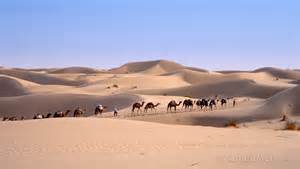 মরুভূমি
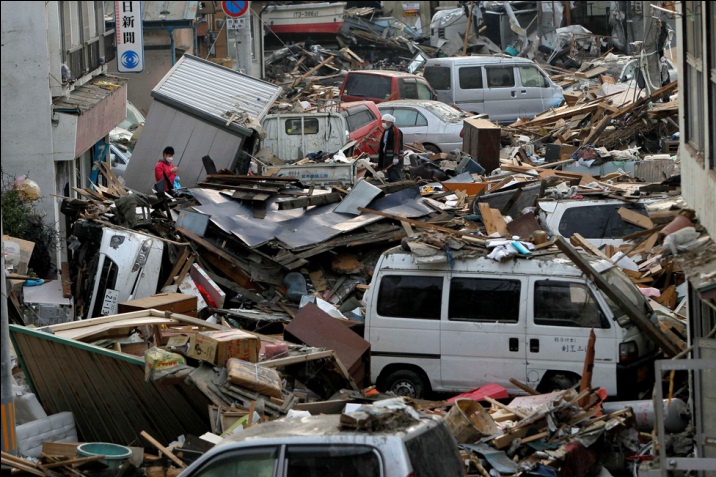 ভূমিকম্পে ক্ষতিগ্রস্ত  এলাকা
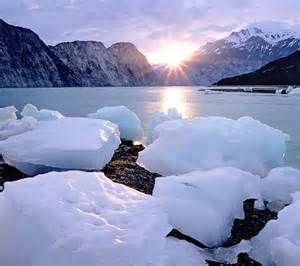 বরফ গলা
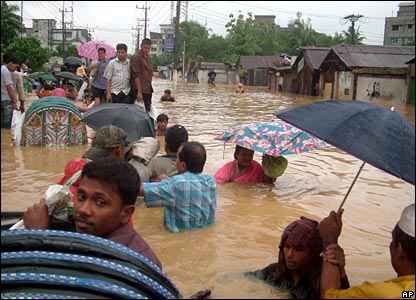 বন্যা
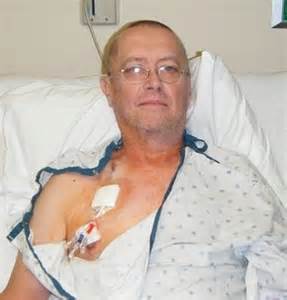 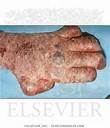 চর্ম রোগ
ক্যান্সার রোগী
দলীয় কাজ
গাছ কাটা বন্ধ করে গ্রীণ হাউজ এফেক্ট কিভাবে প্রতিরোধ করা যায়?
মূল্যায়ন
প্রাণী শ্বাস প্রশ্বাসে কি ত্যাগ করে?
উদ্ভিদ শ্বাস প্রশ্বাসে কি ত্যাগ করে?
বাড়ির কাজ
গ্রীণ হাঊজ এফেক্ট কি ?
গ্রীণ হাঊজ এফেক্ট এর কারণ গুলো কি কি?
গ্রীণ হাঊজ এফেক্ট এর ক্ষতিকর প্রভাব গুলো কি কি?
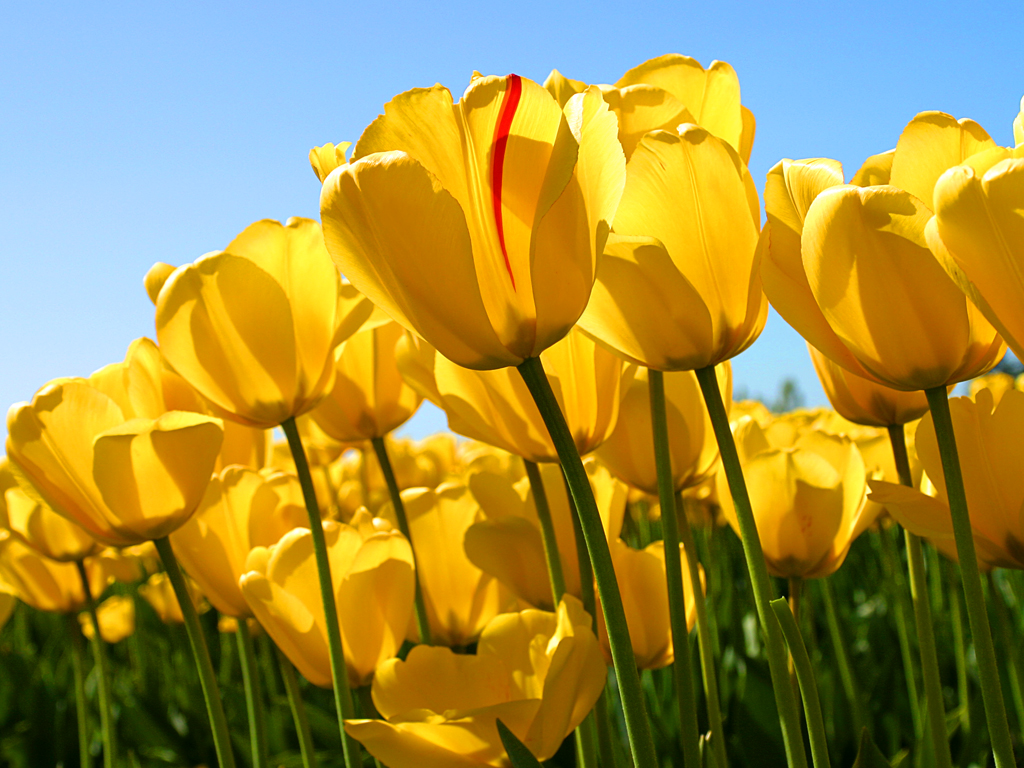 ধন্যবাদ